KBA event dedicated to:
Digitally competent Organization: How to Measure Readiness for Digitalisation?

Topic: Setting up the digital environment for digitally enhanced teaching and learning curriculum

February 27, 2023
Providing digital environment for digitally enhanced teaching and learning for HEI and schools
Assistant professor Sandra Kučina Softić, M.Sc. in Digital Education
Assistant Director
University Computing Centre SRCE
sskucina@srce.hr
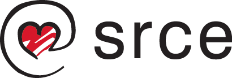 EDEH KBA event, February 27, 2023
Education in digital age
Digital technologies are part of everyday life, work and learning
Digital transformation in education is crucial
Effective digital teaching and learning in higher education settings require significant increases in infrastructure to support these technologies
Education is undergoing massive changes as emerging technology reshapes and redefines the ways students are learning, additionally fostered by pandemic

Digital transformation of education is the process  of the transformation of the content, methods,  and organizational forms of educational activities improving educational quality in a rapidly developing digital environment to meet the requirements of the digital economy (A. Y. Uvarov, 2019)
EDEH KBA event, February 28, 2023
Digital transformation in the contextEducause Digital Transformation Study 2020, (Brooks & McCormack, 2020.)
EDEH KBA event, February 28, 2023
Digital Learning Environments
serve as a platform for a student-centred framework where opportunities for learning and access to educational resources are available anytime, anywhere

Modalities
On-campus technology-enhanced
Hybrid/blended
Fully online (synchronous, asynchronous)
Hyflex

Types of learning environments
inquiry- and project-based learning
direct instruction
peer-to-peer and school-to-school learning
e-learning
mobile learning
flipped classroom
EDEH KBA event, February 28, 2023
Common digital teaching and learning technologies
Learning management systems (LMS)
Synchronous technologies (real-time online meetings)
Multimedia applications (audio, video, and other interactive elements)
Collaborative applications (Web-based or cloud-based word processing, presentation, social participation, and whiteboard applications)
Cloud-based technologies
Emerging technologies (AI, VR, XR, AR, LA…)

Open source software
EDEH KBA event, February 28, 2023
Case of Croatia
EDEH KBA event, February 28, 2023
University Computing Centre SRCE
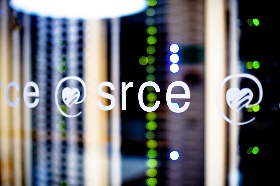 is computing centre and the architect of the e-infrastructure of the entire system of science and higher education of the Republic of Croatia
competence centre for information and communication technologies as well as the centre for education and support in the area of ICT application

in 2021 – 50th anniversary
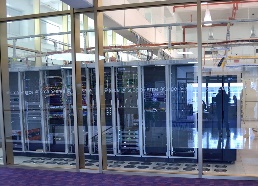 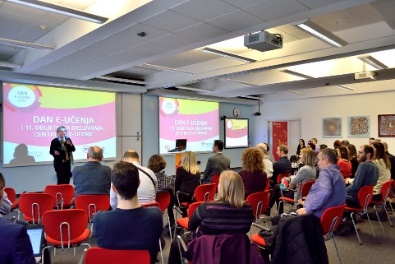 EDEH KBA event, February 28, 2023
Specialized support to researchers
Data Storage
PROVIDING 
advance resources and digital services for 
modern education and multidisciplinary science
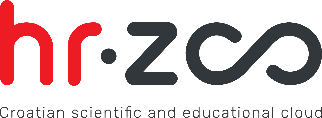 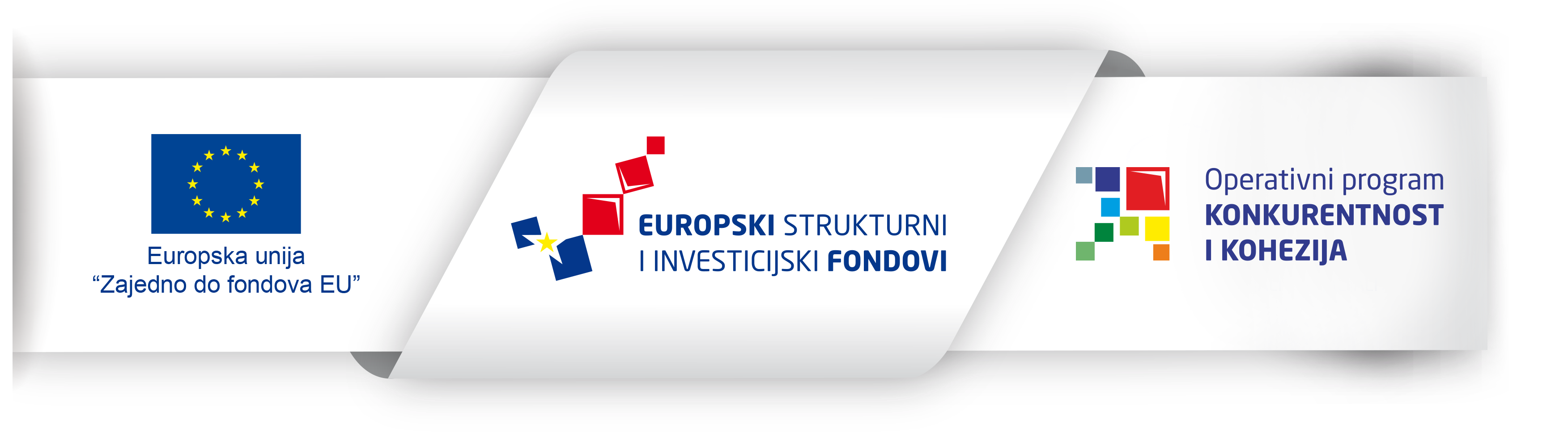 AAI@EduHr
eduroam
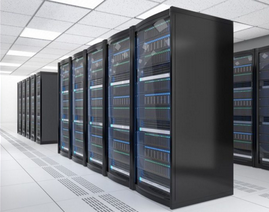 High Performance Computing (HPC)
Elastic Cloud Computing
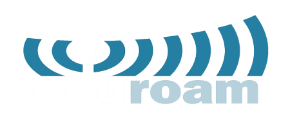 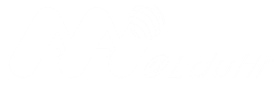 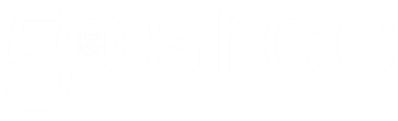 Scientific 
Software
Virtual Data 
Centres
Croatian OA journals
Preservation & disemination
(Temporary) 
Storage & sharing service
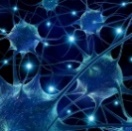 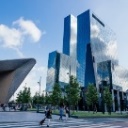 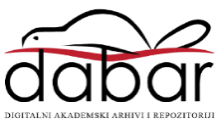 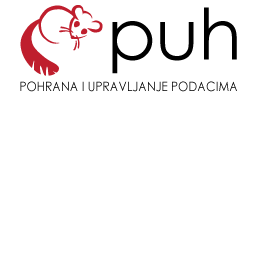 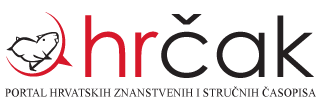 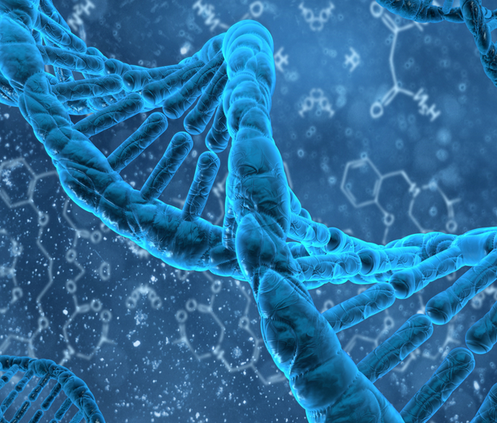 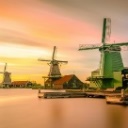 EDEH KBA event, February 28, 2023
SRCE – National Centre for E-learning in Higher Education
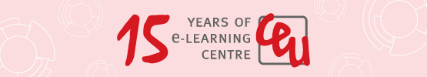 www.srce.hr/enc
E-learning Centre@SRCE

established in 2007
to support institutions, teachers and students in the use of e-learning technologies and tools
provides infrastructure, usage support and user education
a key stakeholder in the process of digital transformation of the higher education system

Basic objectives:
to support higher education teachers, students, e-learning teams and institutions
to provide and maintain reliable and generally accessible university platform  for e-learning
to support the university network of people involved or interested in e-learning
to promote and foster implementation of e-learning
EDEH KBA event, February 28, 2023
E-learning Centre@SRCE
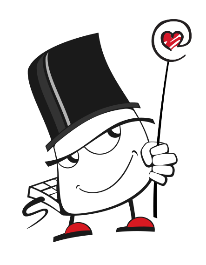 Promoting Open Access and OER

all educational materials develed in SRCE in Open Access

SRCE Open education portal
Antiplagiarism software

for checking students work, theses and doctoral dissertations
by students and teachers
Academic e-portfolio

for personal use, for presentation or as a learning activity
Webinars

 
For online lectures, presentations, seminars, consultations

Adobe Connect
Edumeet
E-course Catalogue
of HEI in Croatia


a central place to find basic information about all e-courses
E-learning platform for HE

state-of-the-art 
e-learning system tailored to user needs
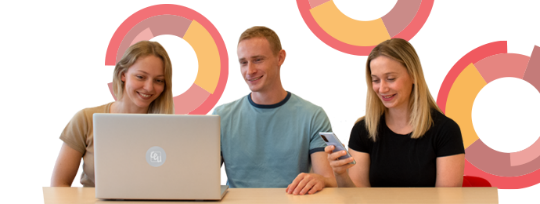 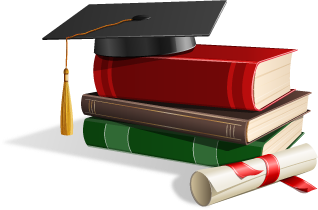 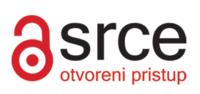 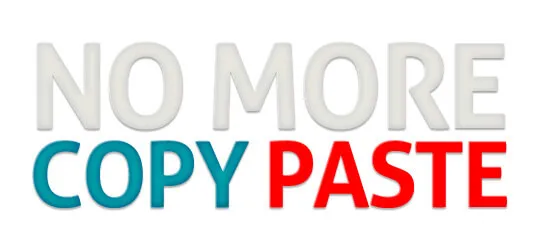 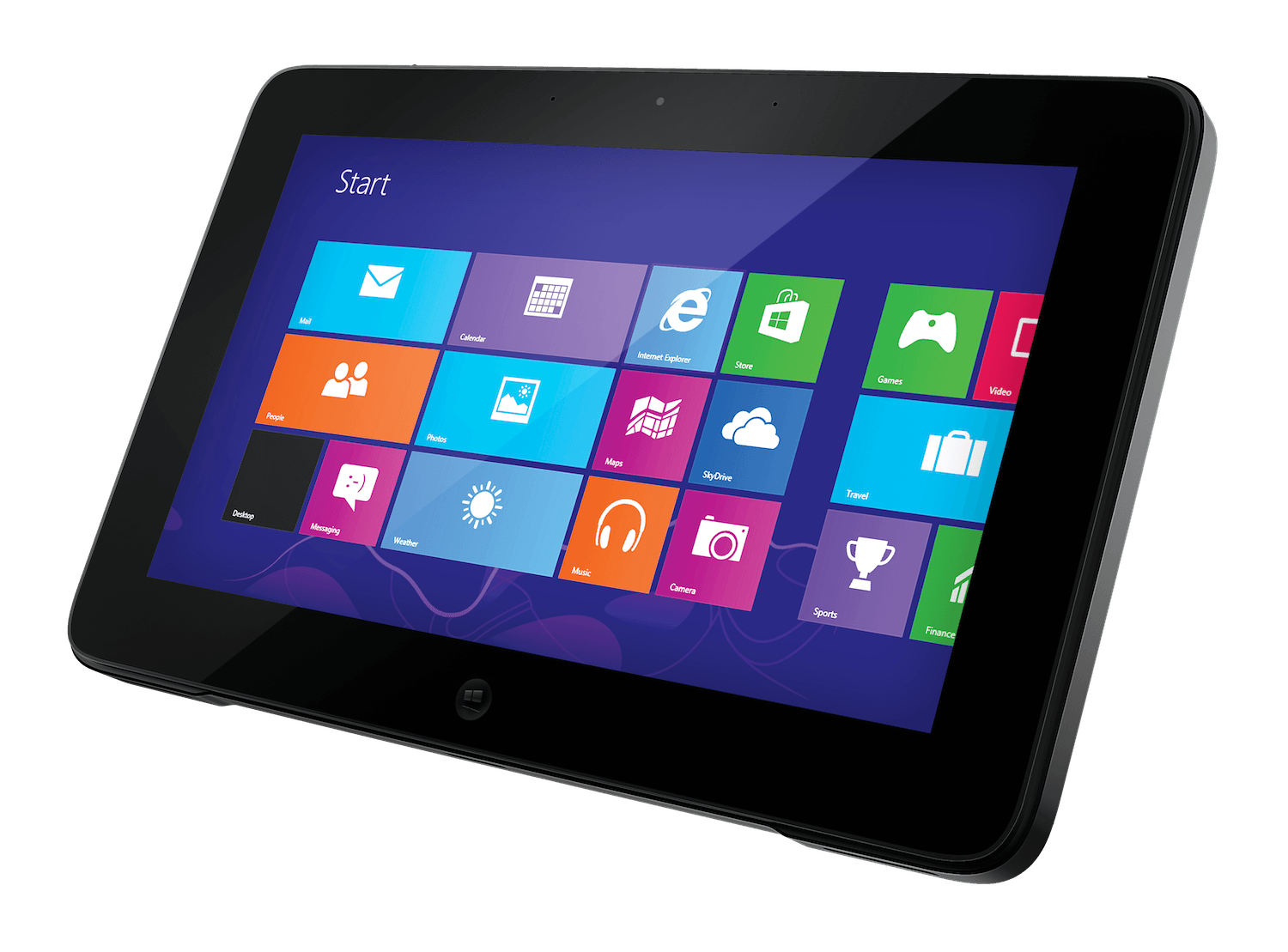 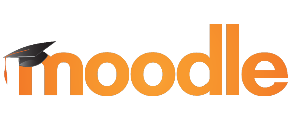 EDEH KBA event, February 28, 2023
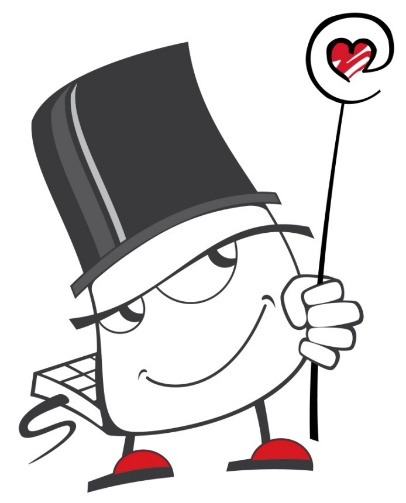 Virtual Learning Environment – Merlin
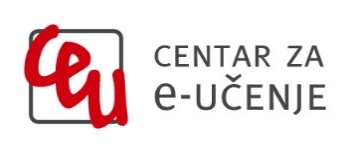 http://merlin.srce.hr
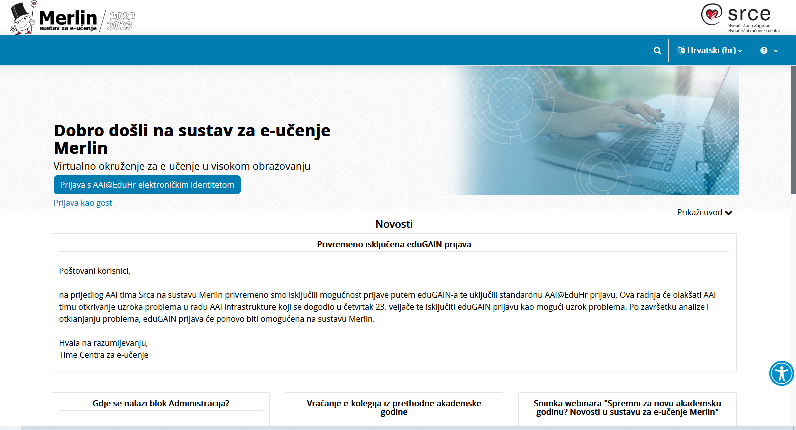 1 Moodle installation
96 institutions on Merlin
30.000 + e-courses per academic year
Dabar
PUH
EDEH KBA event, February 28, 2023
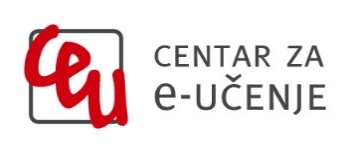 High quality, easily accessible and sustainable           support
to HEI

in the systematic
Implementation  of e-learning and the  process of digital transformation
to teachers

in the use of digital technologies;
in implementation of digital techoologies in teaching and learning
to students

in navigating the online environment and using digital technologies
Template for an e-course creation

E-course self-assessment application

Digital badges for completed courses

Interactive guide for grading in Moodle….
Helpdesk

Consultations

Tailor made support to teachers in  implementation of e-learning into educational process
Courses (classroom and online)

Manuals

FAQ

Quick help

Animations

Guides, additional materials
EDEH KBA event, February 28, 2023
Teachers training… designed for their needs
Courses and workshops
How to work in Moodle
E-course development
Learning Outcomes in Moodle
Student’s Assessment and Grading
E-portfolio
Teachers digital competences
ABC workshop on learning design
Interactive educational materials with H5P
Multimedia in e-courses
Educational materials as OER
How to prepare and online lecture with Adobe Connect
Individual consultations
Engaging events- building comunities of practices and  enhancing networking
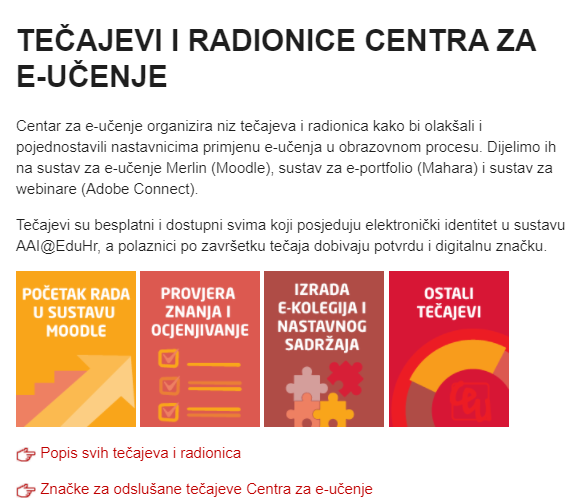 EDEH KBA event, February 28, 2023
This work has been supported in part by the Croatian Science Foundation under the project IP-2020-02-5071.
HELA - Improving HEI maturity to implement learning analytics
PROJECT OBJECTIVES
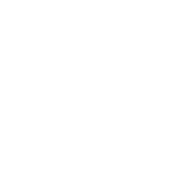 The purpose of this research is to contribute to a better understanding and optimization of the teaching and learning processes supported by LA through developing a maturity framework for LA by implementation in a blended learning environment
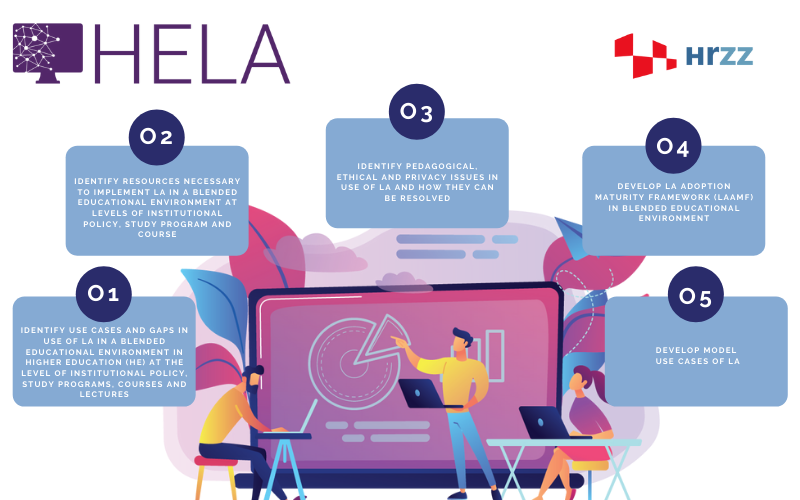 Project leader:
Faculty of Organisation and Information University of Zagreb
Duration: 2021-2025
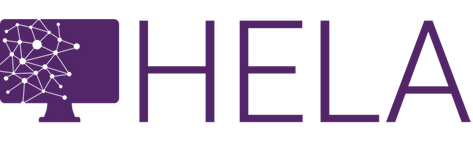 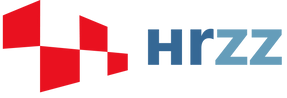 EDEH KBA event, February 28, 2023
Schools in digital education
LMS
Merlin in School –maintained by SRCE
Loomen –maintained by CARNET
Radio
Television

SRCE training courses very attractive to school teachers
E-portfolio system maintained by SRCE is used by school teachers as well
EDEH KBA event, February 28, 2023
Comprehensive informatization of  school operation processes and  teaching processes aimed at the  creation of digitally mature schools for  the 21st  century”
2014- 2022
Education &  Support
Framework for  the Digital  Maturity of  Schools
Digital  Competence  Framework
More than 1900  various types of  training

Community of  practice
Infrastructure

197 LANs

Interactive &  presentation  classroom
12 224 laptops,  tablets, hybrid  computers
5 Regional  Training Centres
e-services
e-content
240 teaching  scenarios
16 digital  educational  resources

72 e-Lektire  (compulsory  reading  material)
Research
Scientific research  on the impact of e-  schools pilot  project (CPP)
Electromagnetic  fields research  (IMI)
Digital Content
Repository
Education  Management  Application
Learning Analytics and  Educational Data  Mining
Classroom  Management System
System for the  informatization of  business operations
Sensors and smart
management
External evaluation
of the digital  maturity level  (FOI)
EDEH KBA event, February 28, 2023
Digital maturity
e-Universities project
Digital	Digital  management infrastructure

Digital skills and  culture
S
e  c  u  r  i  t  y
S
e  r  v  i  c  e  s
E
d  u  c  a  ti  o  n
Contact  teaching
Hybrid  teaching
Online  learning
Flexible  education
Duration: 2022 – 2025
Partners:
University Computing Centre – SRCE
Agency of  Science and Higher Education – AZVO
 National  and University Library in Zagreb – NSKFunding: National Recovery and Resilience Plan Indicator: 90 % of public higher education  institutions (HEI) equipped with digital  infrastructure
International  cooperation  (European  universities)
Equipment – MM studios, hybrid lecture hall
Network connection – LAN at institutions
Digital transformation needs

Advanced and state-of-art e-infrastructure
High-quality, easily accessible and systematic user support
Tailored made teachers training for digital skills
Professional learning communities and networks

SRCE is at the heart of the digital transformation of science and higher education
Sandra Kučina Softić
University of Zagreb
University Computing Centre
www.srce.hr/en/elc
sskucina@srce.hr
EDEH KBA event, February 28, 2023